KyCPA Student Membership
CPA… three letters, a million possibilities
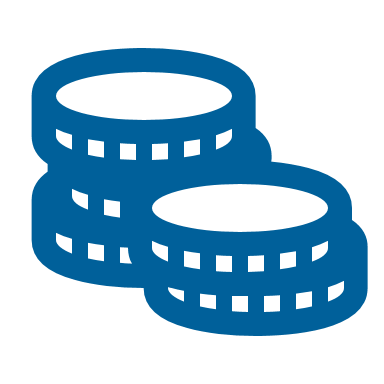 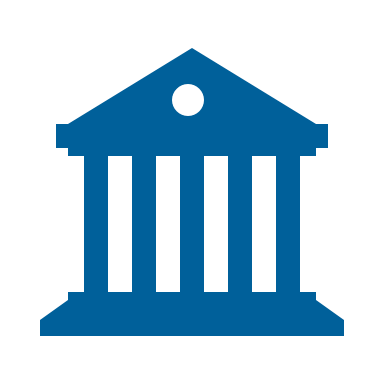 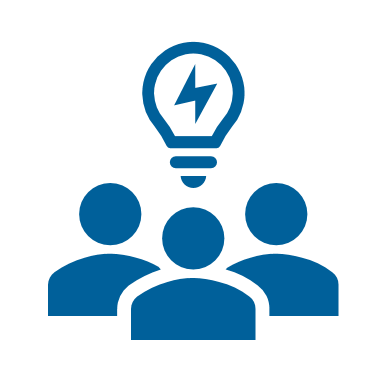 A state-wide,
non-profit professional organization serving nearly 5,000 CPAs
Active in Frankfort
About the KyCPA
Membership consists of 50% public accounting & 50% business, industry, government, & education
KyCPA Benefits
Scholarship opportunities
FREE CPA Exam Workshops, College to Accounting Professional University (CAP U), Interview Day, & more
Discounts on CPA Exam Review Courses
Eligibility to serve on committees 
E-subscription to The Kentucky CPA Journal
Monthly Student E-Newsletter
Free entry into select CPE events and conferences
Invitation to member-only events
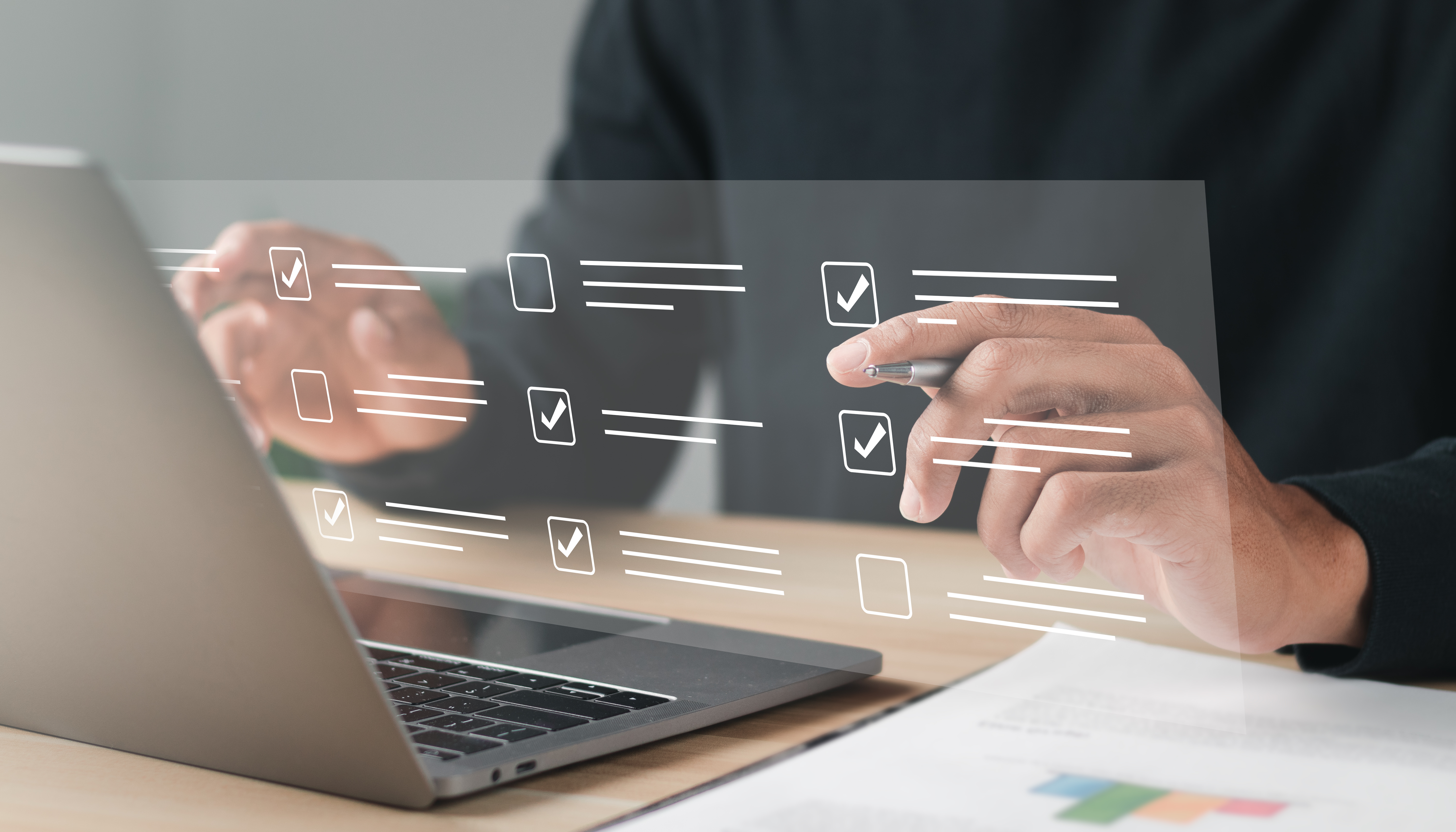 Virtual CPA Exam Prep
CPA Exam Workshop
Overview of application process by Kentucky State Board of Accountancy
Becker CPA mini-review
The CPA Exam experience – Newly licensed CPA panel
March 6, 2024 5:30-7:30pm EST
Simulated Mock CPA Exam
A FREE simulated CPA Exam section of your choice
Proctored by Surgent CPA Review via Zoom
February 8, 2024, 2:00-6:00pm EST
March 28, 2024, 2:00-6:00pm EST
Register at www.kycpa.org/futurecpas/examworkshops
[Speaker Notes: QR code for things that are website]
Educational Foundation Scholarships
Annual scholarships for Kentucky accounting students
Amounts up to $2,500
Recognize academic achievement and leadership qualities in future KY CPAs
Must be a KyCPA student member
Applications close Feb 16 2024 at 3:00pm Eastern
CPA Review Materials for racial/ethnic minority students
Geared towards seniors or recently graduated students who are ready to take the CPA exam
Scholarship application opens Spring 2024
Diversity & Inclusion Scholarship
CAP UCollege to Accounting Professional University
CAP U
Topics Include:
LinkedIn workshop
Career opportunities panel
CPA exam panel
Accounting games
Interview tips
Mock interviews
Meet the Firms reception
Mold the Skills You Need to Stand Out at CAP U

Designed to enhance professional skills, develop leadership skills, master interviewing techniques, perfect networking and communication skills, & learn about career opportunities.
Next CAP U is Fall 2024 in Louisville
Student Ambassador Program
Purpose
Benefits
Build awareness of free KyCPA student membership benefits and programs
Increase visibility of KyCPA on your campus
Strengthen ties between KyCPA and your school
Mentor opportunity
Letter of recommendation
Invitation to KyCPA spring awards banquet 
Resume builder
Applications for Fall 2024—Spring 2025 positions open Summer 2024.
Employer Guide
What’s Inside?
Why CPA?
Why Join?
Get Involved
Become a CPA
CPA Exam
Licensure
Continuing Professional Education
Get Noticed, Get Hired
Firms
Useful Resources
Employer Guide
Future CPAs Page
Student Membership
Ambassador Application
Scholarships
CPA Exam
Jobs Board
Get Connected!
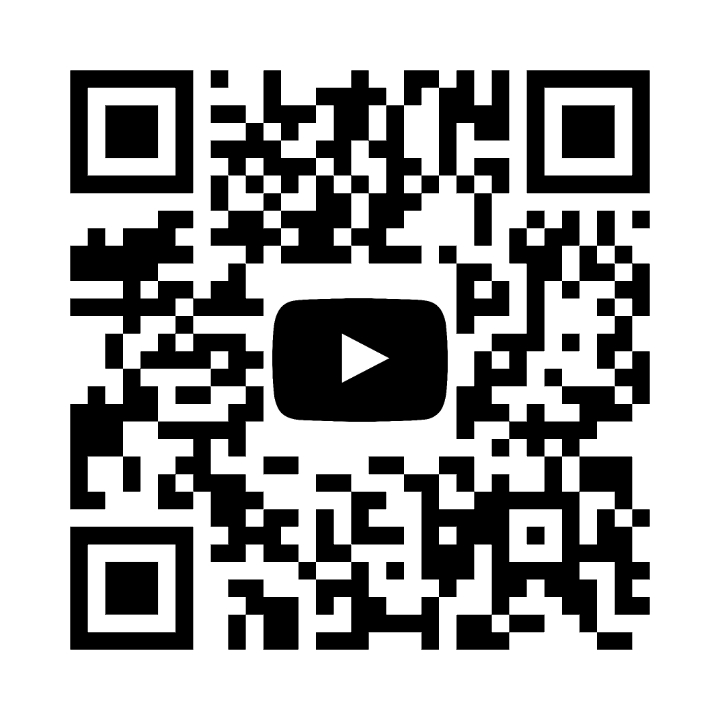 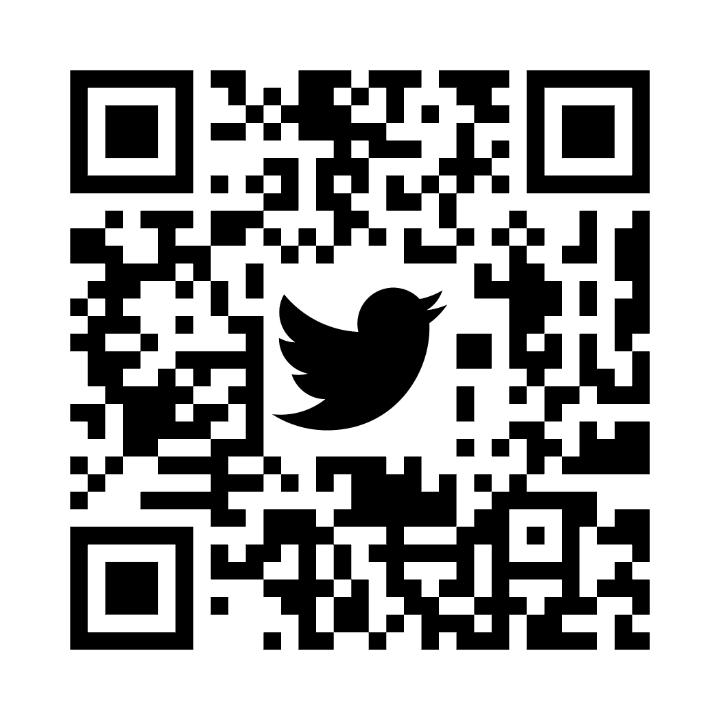 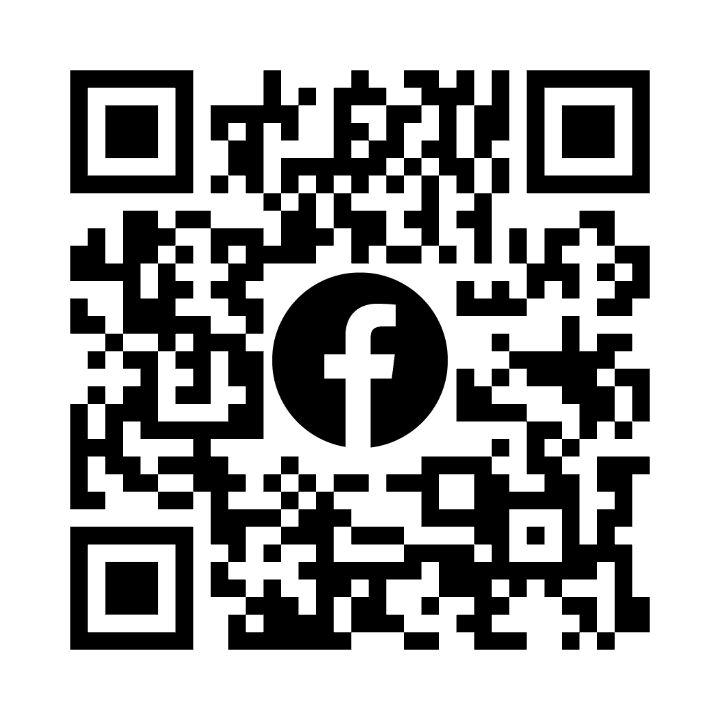 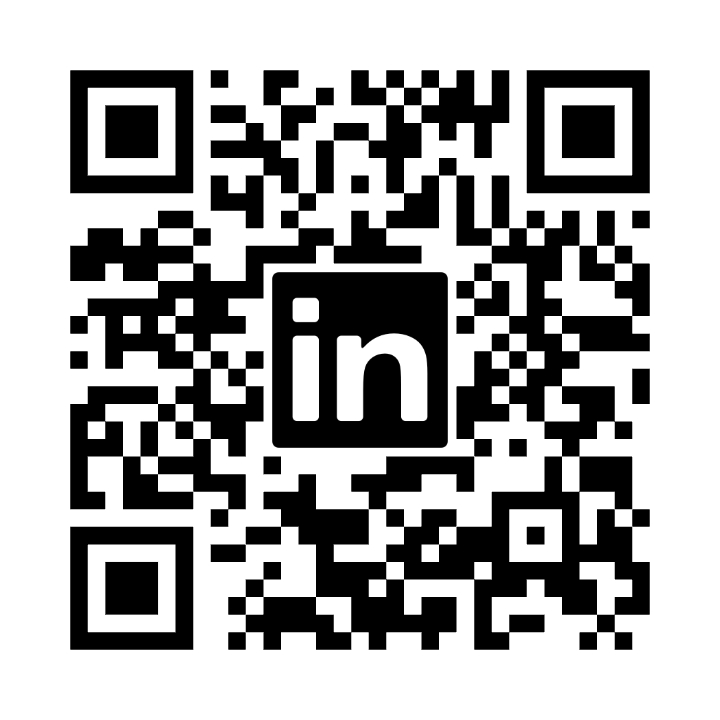 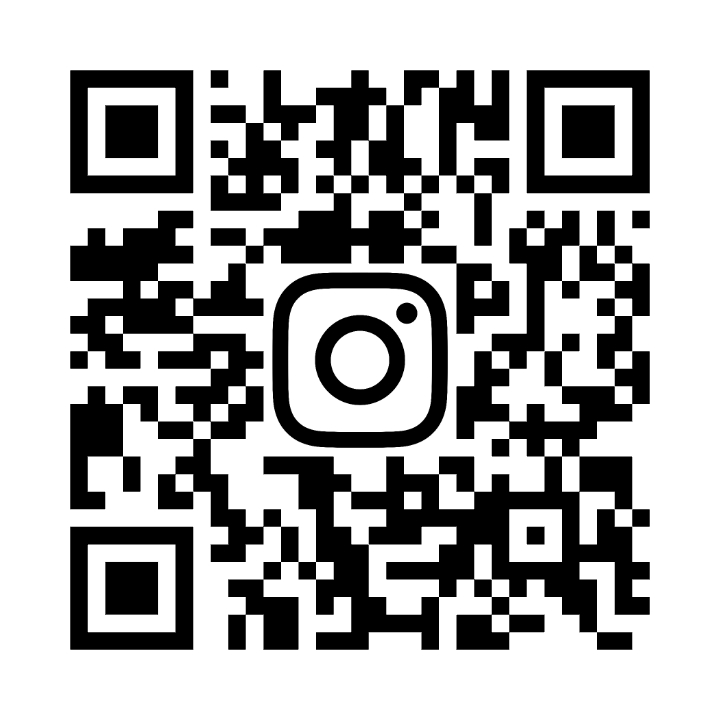 YouTube
Twitter
Facebook
LinkedIn
Instagram
Join KyCPA for Free Today!